МБДОУ «Краснояружский детский сад «Солнечный»
Авторское пособие на развитие мелкой моторики рук  
«Занимательный куб» 
Подготовила:  Ковалева О.В.
Представляю вашему вниманию пособие, которое можно сделать своими руками
Игры с пробками
Игра «Найди свой цвет»
Цель:
Развитие у детей мелкой моторики пальцев
Задачи:
Образовательные
-закрепить знания цветов, счет (один много)
Развивающие 
-развивать сенсорные способности;
-развивать конструктивные навыки, координацию движений;
-развивать мышление
Воспитательные
-формировать навыки сотрудничества, взаимопомощи, доброжелательности;
-воспитывать самостоятельность в работе
Возраст: от 1,5 лет и старше.Ход игры
Дети должны взять пробку определенного цвета и закрутить её к подходящей по цвету стороны коробки. При этом, называя цвет и размер.
Игры с пробками
Игра «Цветочки»
Цель:
Развитие у детей мелкой моторики пальцев
Задачи:
Образовательные
-закрепить знания цветов, счет (один много)
Развивающие 
-развивать сенсорные способности;
-развивать конструктивные навыки, координацию движений;
-развивать мышление
Воспитательные
-формировать навыки сотрудничества, взаимопомощи, доброжелательности;
-воспитывать самостоятельность в работе, умение подбирать те цвета крышек, какие изображены на картинке.
Возраст: от 1,5 лет и старше.
Ход игры.
Дети должны выложить пробки по цвету. Определить размер и закрутить крышку к подходящему по цвету и размеру цветка.
Игра собери картинку
Цель:
Развитие у детей мелкой моторики пальцев
Задачи:
Образовательные
-закрепить знания цветов, счет (один много)
Развивающие 
-развивать сенсорные способности;
-развивать конструктивные навыки, координацию движений;
-развивать мышление
Воспитательные
-формировать навыки сотрудничества, взаимопомощи, доброжелательности;
-воспитывать самостоятельность в работе, умение подбирать те цвета фишек, какие изображены на картинке.
Возраст: от 1,5 лет и старше.
Ход игры
Ребенку предлагаются фишки разного цвета. Он должен сложить картинку так, чтобы цвета фишек соответствовали цветам кружков на картинке.
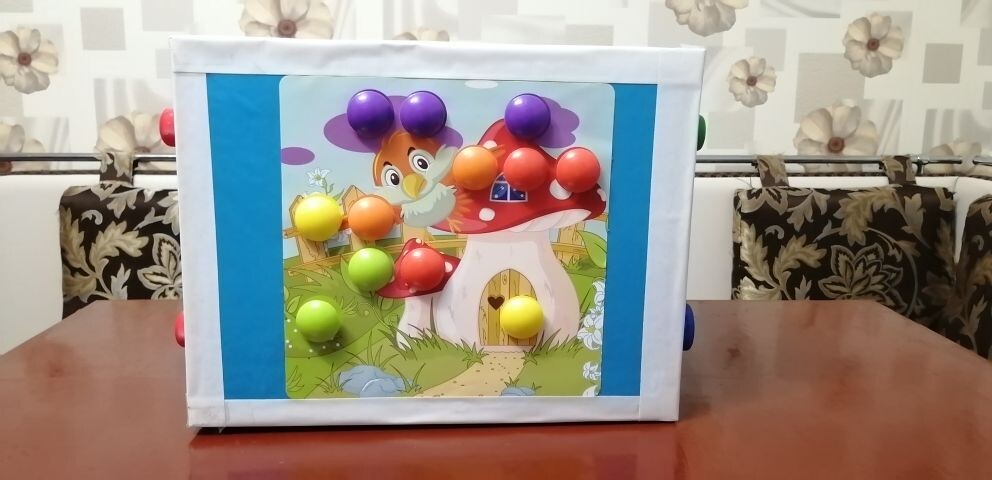 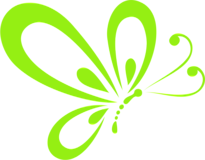 Спасибо за внимание!